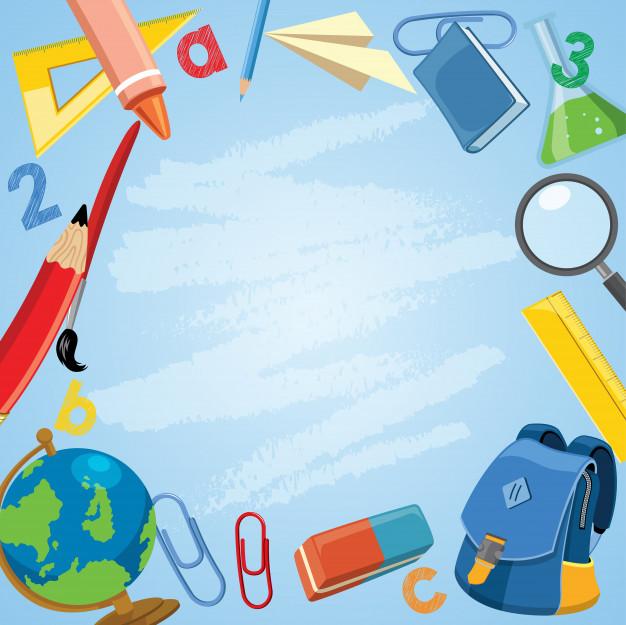 Ciclo Escolar 2020-2021
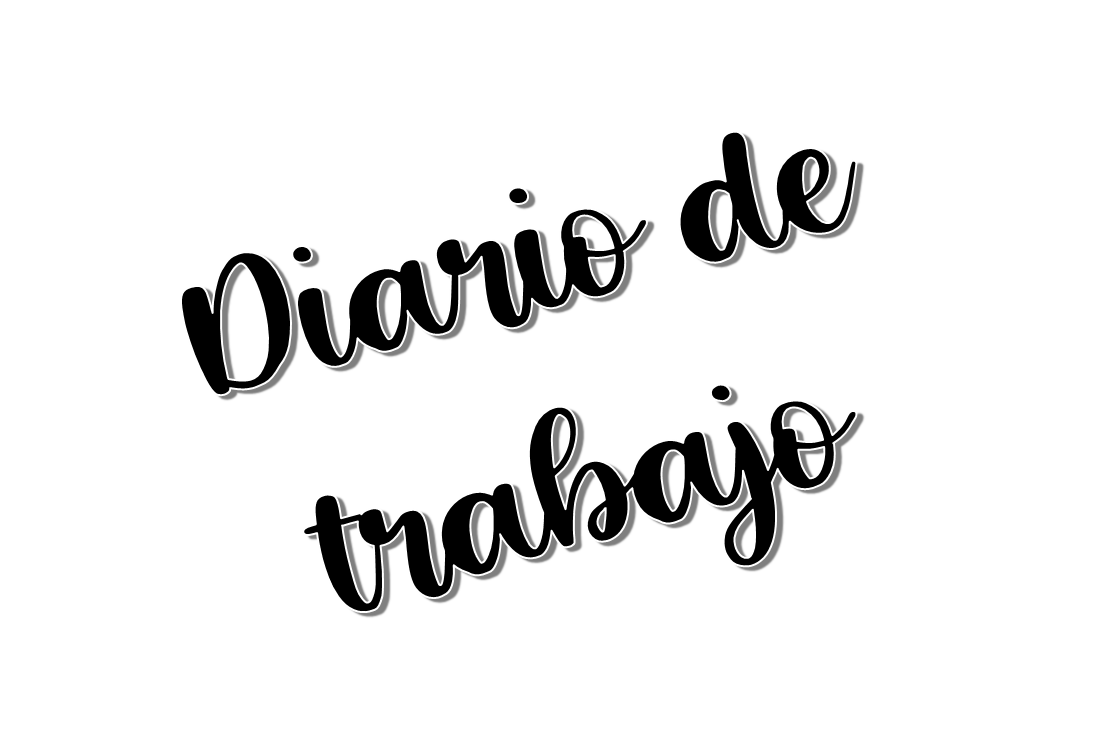 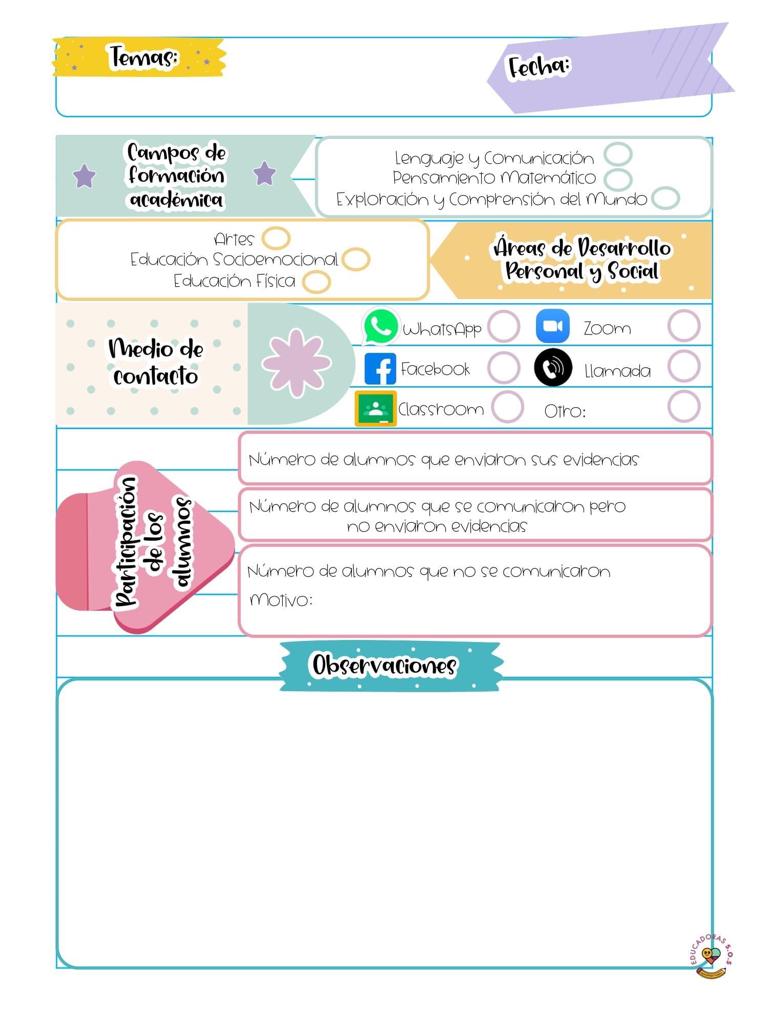 Jardín de niños “Diego Rivera “ T. M.
01/03/2021
2 “A”
Luisa Lucía Hernández Cruz
1
6
27 (sin motivo/problemas de conexión a internet o datos)
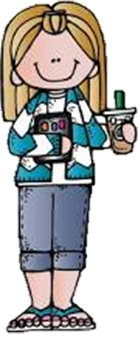 La programación de aprende en casa III comenzó con el área de educación socioemocional (después de recordar la importancia del seguimiento de las medidas de seguridad). La clase de hoy se trató sobre los acuerdos en familia.
Se presentó como inicio algunos de los conflictos que surgen a causa de no respetar los acuerdos que se proponen en casa; se utilizó un cuento físico sobre una historia de 2 hermanos que constantemente se veían envueltos en algunas situaciones problemáticas y en cada una de ellas se hacía pausa para presentar algunos vídeos sobre comentarios de otros niños para que explicaran cómo ellos resolverían la situación.
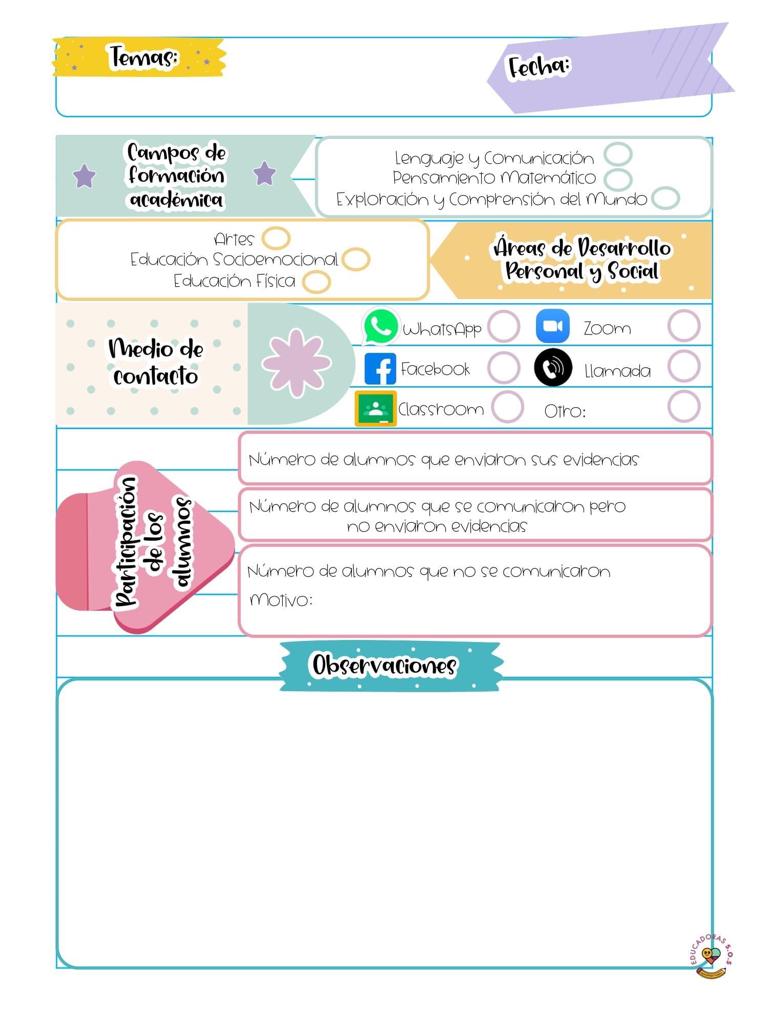 Al término de la historia, ambas conductoras dieron algunas ideas de acuerdos que se pueden llevar a cabo y respetar, comentando también que es posible modificarlos si a algún integrante no le parece. Esto para finalizar con el cuento y la clase correspondiente al área.

En este caso, respecto al plan de trabajo se integró como actividad de inicio que los alumnos observaran un vídeo sobre los niños héroes que respetaban las reglas; como desarrollo ´los alumnos tuvieron que utilizar un dado preguntón que tenía diferentes cuestionamientos sobre el contenido del vídeo y sobre cómo se da la convivencia en sus hogares, como cierre se solicita que realicen un vídeo dando su punto de opinión sobre esos acuerdos que se proponen y cuál es su propósito, además de comentar el contendió del video.

Después de una pausa activa de estiramientos de relajación se presentó la clase de artes utilizando un teatro de sombra, para interpretar algunos cuentos, debido a que fue el aprendizaje esperado en el que se enfocó la clase.
Pero antes de interpretar un cuento, lo hicieron primero con una canción corta  nombrada sombra, sombrita y la utilizaron para explorar con su cuerpo y realizar diversas sombras con las mano, como animales (los cuáles les cuestionaban a los televidentes de qué animal o silueta se trataba). 

Posteriormente, se pusieron a buscar objetos en el salón de clase para representar ahora si varios cuentos a través de las siluetas y sombras para que los alumnos los observaran y adivinaran la historia.
Para finalizar, proyectaron un vídeo de cómo se puede montar un teatro de sombras de forma sencilla dentro de casa.
En cuanto al área de artes, no se aplicó ninguna actividad, debido a que esta se encuentra a cargo de la maestra de acompañamiento musical: Juana Isabel Ramírez Ramírez y ella no hizo llegar su planeación.
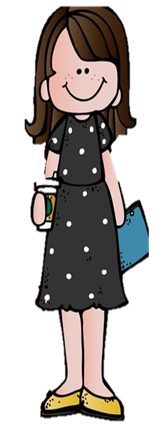